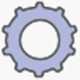 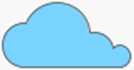 THÂN MÉN CHÀO CÁC EM HỌC SINH
ĐẾN VỚI BÀI HỌC MỚI
©
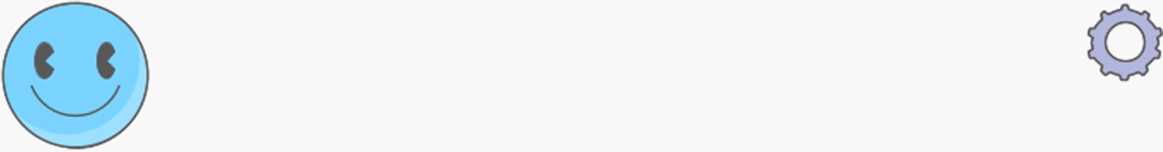 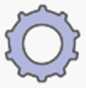 KHỞI ĐỘNG
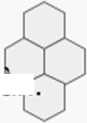 Vi khuẩn E. coli trong điều kiện nuôi cấy thích hợp cứ 20 phút lại nhân đôi một lằiỊĩ'.
(Nguồn: Sinh học 10, NXB Giáo dục Việt Nam, 2010)
Giả sử lúc đầu có 100 vi khuẩn E. coli.
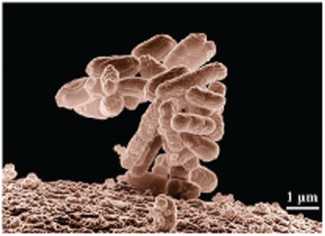 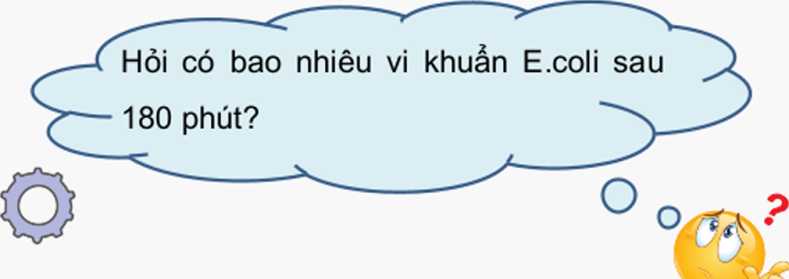 Hình ánh phóng lo của 17 khuẩn E.coli
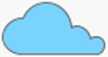 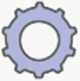 KHỞI ĐỘNG
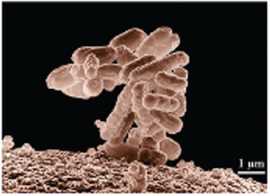 G<yj ý:
+ số lượng vi khuẩn lúc đầu là 100 (vi khuẩn). + Thời gian nhân đôi lần đầu là 1.20 = 20 phút.
Hình ành ỊihóriỊỊ ftì cua vi khuẩn E. caíi
«=> SỐ lượng vi khuẩn sau lần nhân đôi đầu tiên: 100.2 = 200 (vi khuẩn).
+ Thời gian nhân đôi lần thứ hai là 2.20 = 40 phút.
Số lượng vi khuẩn sau lần nhân đôi lần hai: 100.2.2 = 100.22 = 400 (vi khuẩn) + Từ đó ta tính được số lượng vi khuẩn sau lần nhân đôi thứ n trong n.20 (phút)
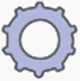 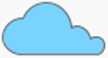 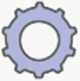 KHỞI ĐỘNG
Kết quả
Số lượng vi khuẩn lúc đầu 100 (vi khuẩn).
Số lượng vi khuẩn sau lần nhân đôi đầu tiên (sau 20 = 1.20 phút) là:
100.2 = 200 (vi khuẩn).
Số lượng vi khuẩn sau lần nhân đôi thứ hai (sau 40 = 2.20 phút) là:
100.2.2 = 100.22 = 400 (vi khuẩn).
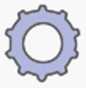 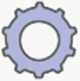 KHỞI ĐỘNG
Kết quả
Số lượng vi khuẩn sau lần nhân đôi thứ ba (sau 60 = 3.20 phút) là:
100.2.2.2 = 100.23 = 800 (vi khuẩn).
Tổng quát: số lượng vi khuẩn sau lần nhân đôi thứ n (sau n. 20 phút) là:
100.2 (vi khuẩn).
Vì vậy số lượng vi khuẩn sau lần nhân đôi thứ thứ 9 (sau 180 = 9.20 phút) là:
100.2 = 51200 (vi khuẩn).
©
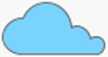 BÀI 3:
CẮP SỐ NHÂN
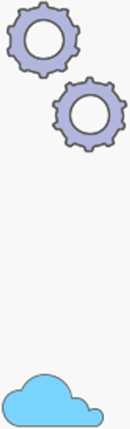 NỘI DUNG BÀI HỌC
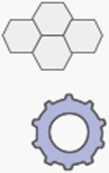 Định nghĩa
01
Số hạng tổng quát
02
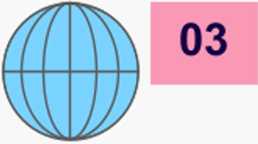 Tống n số hạng đầu của một cấp số nhân
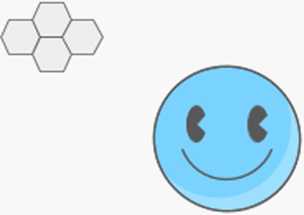 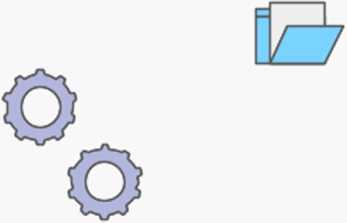 I.
ĐỊNH NGHĨA
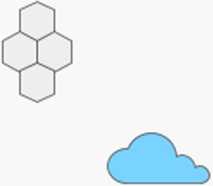 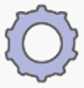 HĐ1. Cho dãy số i 1,3,9,27,81,243
Kế từ số hạng thứ hai, nêu mối liên hệ của mỗi số hạng với số hạng
đứng ngay trước nó
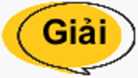 Ta có số hạng thứ hai gấp số hạng đứng trước nó 1:| = 3 lần. số hạng thứ ba gấp số hạng đứng trước nó 3:1 = 3 lần. Q o
Số hạng thứ tư gấp số hạng đứng trước nó 9:3 = 3 lần 1
T
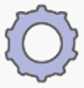 HĐ1. Cho dãy số i 1,3,9,27,81,243
Kế từ số hạng thứ hai, nêu mối liên hệ của mỗi số hạng với số hạng
đứng ngay trước nó
Giãi ;
Ta có số hạng thứ hai gấp số hạng đứng trước nó 1:1 = 3 lần.
Số hạng thứ ba gấp số hạng đứng trước nó 3:1 = 3 lần.
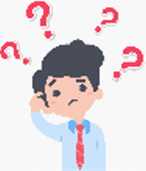 Số hạng thứ tư gấp số hạng đứng trước nó 9:3 = 3 lần
Số hạng thứ năm gấp số hạng đứng trước nó 27:9 = 3 lần
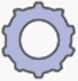 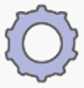 HĐ1. Cho dãy số i 1,3,9,27,81,243
Kế từ số hạng thứ hai, nêu mối liên hệ của mỗi số hạng với số hạng
đứng ngay trước nó
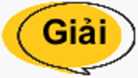 Số hạng thứ sáu gấp số hạng đứng trước nó 81:27 = 3 lần.
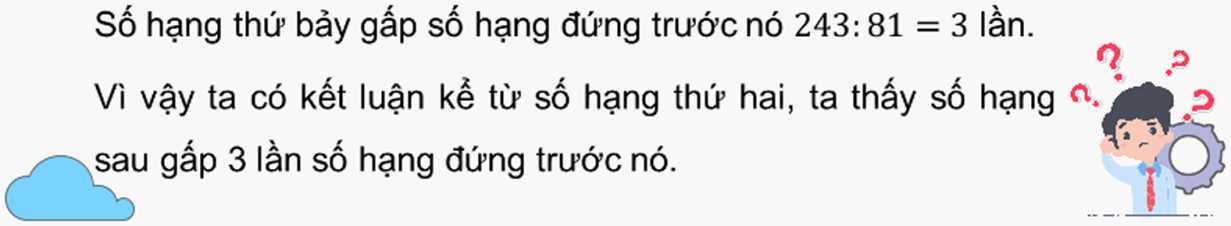 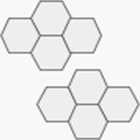 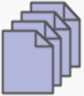 KÉT LUẬN
cấp số nhân là một dãy số, trong đó kể từ số hạng thú’ hai, mỗi số hạng đều bằng tích của số hạng đứng ngay trước nó với một số không đổi q, tức là:
un — un_Ị.q với n > 2 Số q được gọi là công bội của cấp số nhân.
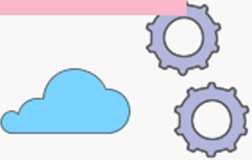 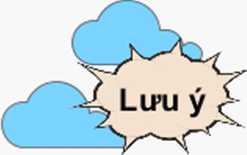 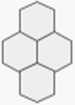 Nếu (un) là cấp số nhân với công bội q và un 0 với mọi n > 1 thì
với số tự nhiên n = 2, ta có:
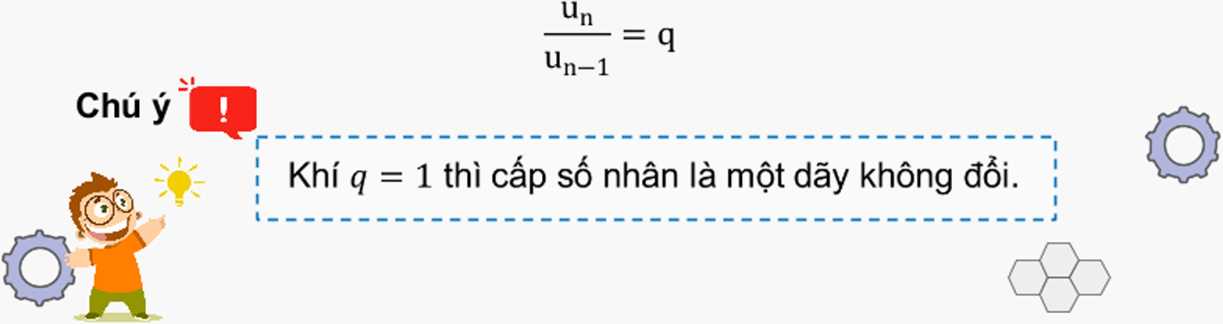 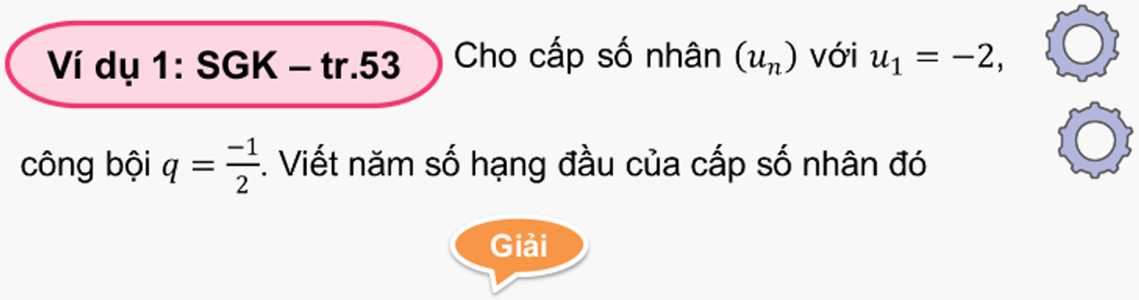 Năm số hạng đầu của cấp số nhân là: Uỵ = -2;
-1 _ -1-1 u2 = uí.q = -2.— = l;u3 = u2.(? = 1. — = —
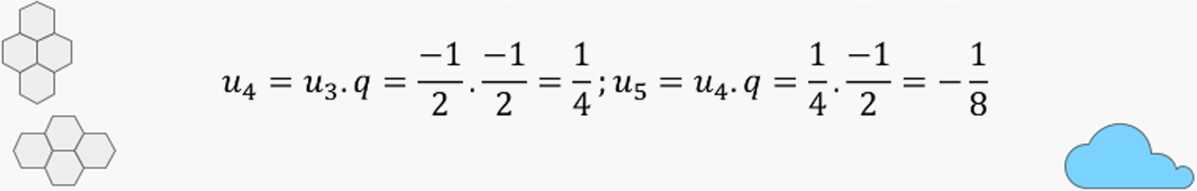 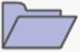 Cho cấp số nhân (u„) với ux = - 6,u2
Luyện tập 1
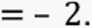 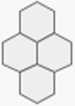 a) Tìm công bội q.
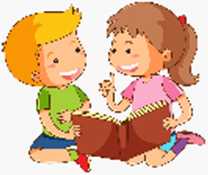 b) Viết năm số hạng đầu của cấp số nhân đó.
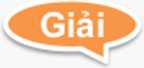 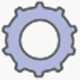 a) (un) là cấp số nhân có công bội: q = ^ = -^- = |
b) Năm số hạng đầu tiên của dãy cấp số nhân là: U j = -6; u2 = -2;
l& “3 = <-«■©’ - -I;         = 4-3 = (-<)* = -i
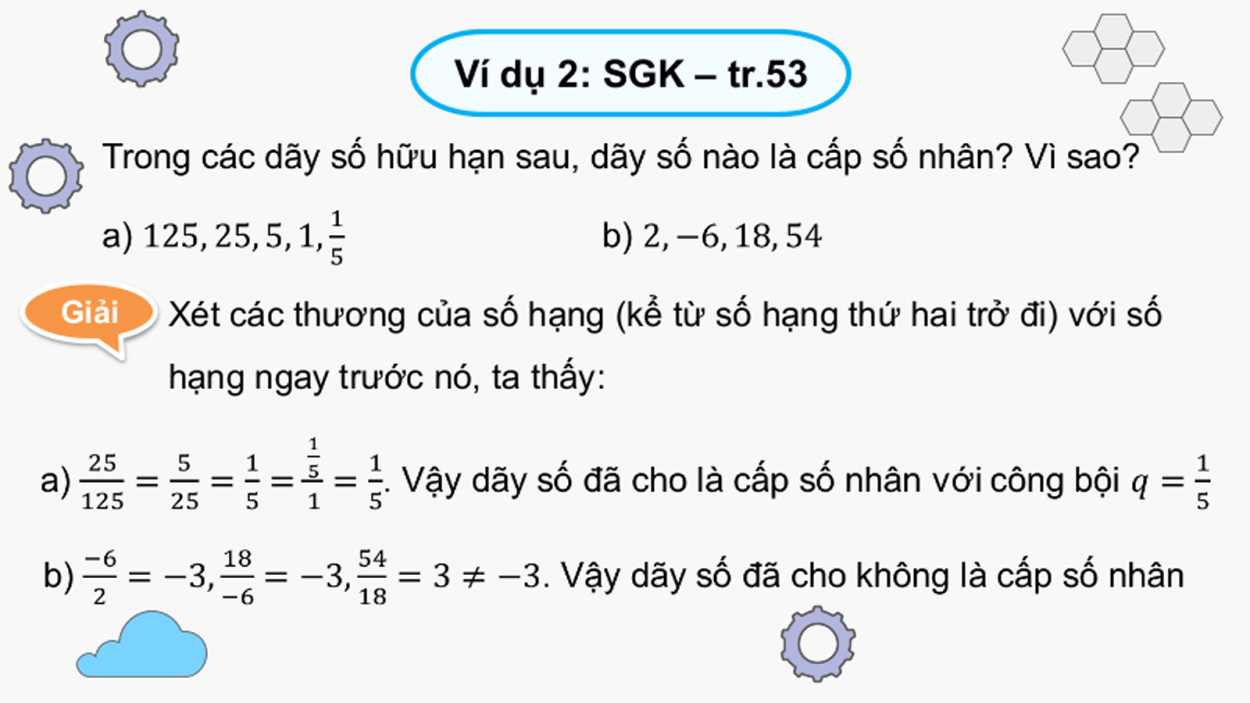 ©
©
ãy số (un) với un = 3.2n (n > 1). Dãy (un) có là cấp
Thực hànìi^d
sô nhân không? Vì sao?
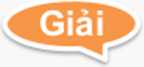 Ta có: un+1 = 3.2n+1
■=>             = 2 với n > 1
n "" 3'2n
1 Vì vậy dãy (un) là cấp số nhân có số hạng đầu Uj = 6 và công bội q = 2.
&
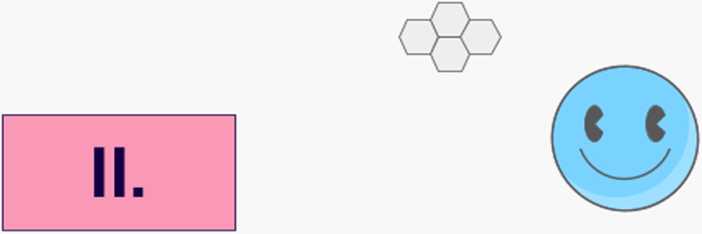 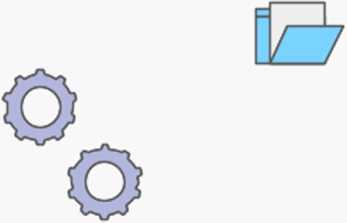 SÔ HẠNG TỔNG QUÁT
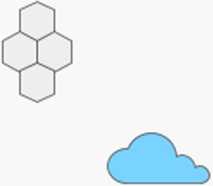 ©
©
H0 2 Cho cấp số nhân (un) có số hạng đầu ur công bội q.
a) Viết năm số hạng đầu của cấp số nhân theo U1 và q.
b) Dự đoán công thức tính un theo U1 và q.
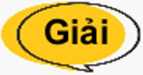 a) Năm số hạng đầu của cấp số nhân đã cho là:
Uji iq.q; Uj.q2; Uj.q3; Uj.q4
b) Dự đoán công thức tính un theo u, và q là: un = Up qn_1.
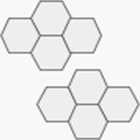 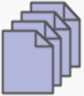 /----------------------------------------------------------\
SỐ HẠNG TỔNG QUÁT
X__________________________________________________________/
Nếu cấp số nhân (iín) có số hạng đầu u± và công bội q thì số hạng tổng quát un được xác định bởi công thức:
un = Uỵ.qn 1 với n> 2
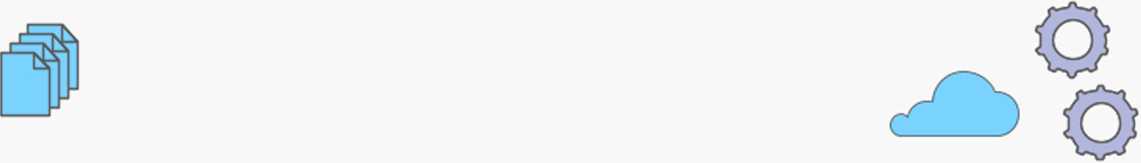 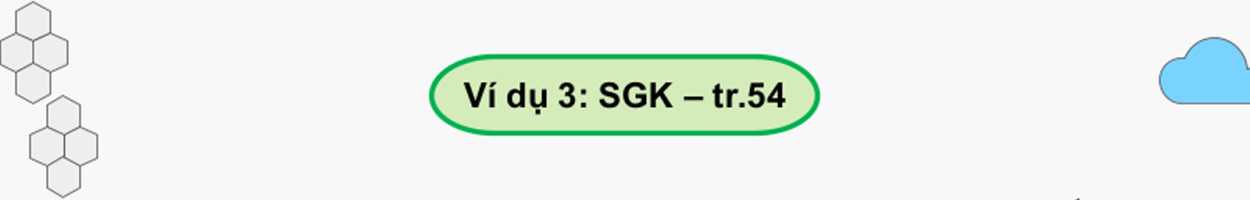 Cho cấp số nhân (un) với số hạng đầu IÍ! = 4, công bội q - -
N) I
Tính u7
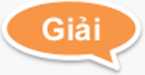 Theo công thức số hạng tổng quát của cấp số nhân, ta có:
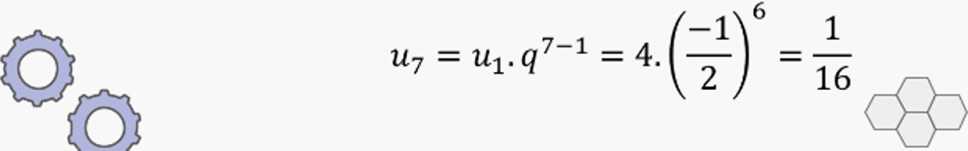 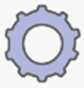 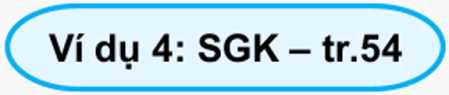 Dân số trung bình của Việt Nam năm 2020 là 97,6 triệu người, tỉ lệ ịj tăng dân số là 1,14%/năm.
Giả sử tỉ lệ tăng dân số không đổi qua các năm.
a)  Sau 1 năm, dân số của Việt Nam sẽ là bao nhiêu triệu người
(làm tròn kết quả đến hàng phần mười)?
b) Viết công thức tính dân số Việt Nam sau n năm kể từ năm 2020
•ar
•r
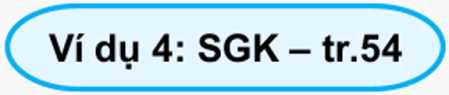 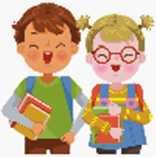 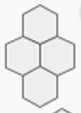 a) Sau 1 năm, dân số của Việt Nam sẽ là:
U1 = 97,6 + 97,6.0,0114 = 97,6. (1 + 0,0114) = 97,6.1,0114 « 98,7 (triệu người)
b) Gọi un là dân số của Việt Nam sau n năm.
Do tỉ lệ tăng dân số hàng năm là 1,14% nên ta có:
un =     + Un-V 0,0114 = Un-víl + 0,0114) = un_A. 1,0114 với n > 2
Do đó, (un) là cấp số nhân có số hạng đầu Uỵ = 97,6.1,0114, công bội (Ị = 1,0114 Vậy dân số của Việt Nam sau n năm kể từ năm 2020 là:
un = 97,6.1,0114.1,0114n"1 = 97,6.1,0114n (triệu người)
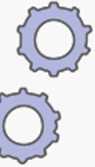 Bác Linh gửi vào ngân hàng 100 triệu đồng
Luyện tập 3
tiền tiết kiệm với hình thức lãi kép, kì hạn 1 năm với lãi
suất 6%/năm. Viết công thức tính số tiền (cả gốc lẫn lãi) mà bác Linh có được sau n năm (giả sử lãi suất không thay đổi qua các năm).
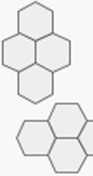 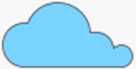 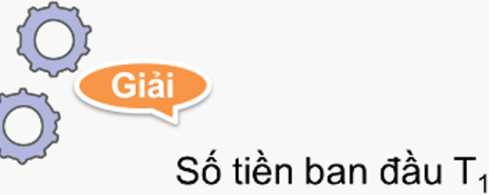 = 100 (triệu đồng).
Số tiền sau 1 năm bác Linh thu được là:
T2 = 100 + 100.6% = 100. (1 + 6%) (triệu đồng).
Số tiền sau 2 năm bác Linh thu được là:
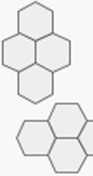 T3 = 100. (1 + 6%) + 100. (1 + 6%). 6%
= 100. (1 + 6%)2 (Triệu đồng)
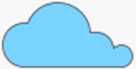 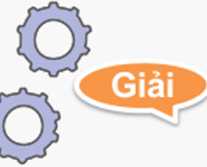 số tiền sau 3 năm bác Linh thu được là:
T4 = 100. (1 + 6%)2 + 100. (1 + 6%)2.6%
= 100. (1 + 6%)3 (Triệu đồng).                                 X1
Số tiền sau n năm bác Linh thu được chính là một cấp số nhân với số hạng đầu Tj = 100 và công bội q = 1 + 6% có số hạng tổng quát là: Tn+1 = 100. (1 + 6%)n (Triệu đồng)
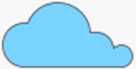 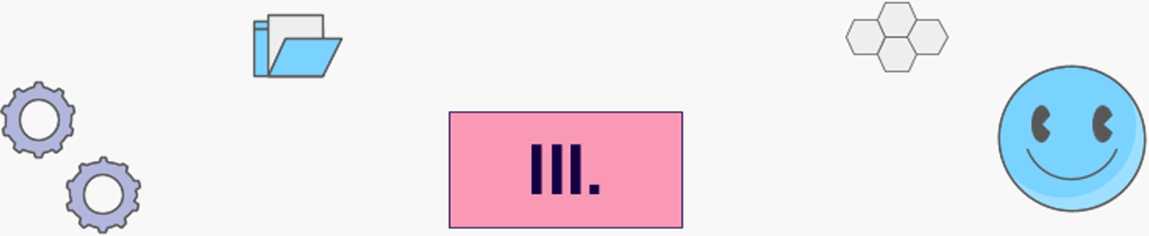 TỔNG n SỐ HẠNG ĐÀU CỦA
MỘT CÁP SÓ NHÂN § _ 2"
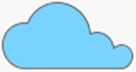 HĐ 3. Cho cấp số nhân (u„) có số hạng đầu ub công bội q * 1. Đặt Sn = Uỵ + u2 + u3 + ... + un =    + Uỵq + Uỵq2 + ... +u1Qn_1.
a) Tính sn. qvàsn- sn. q.
b) Từ đó, hãy tìm công thức tính sn theo U] và q.
Giai ;
a) Ta có: sn.q = (u-1 +u.ỵ.q + iiỊ.q2 4-----1- Uj.q’1-1).^
= Uỵ.q + iiỊ.q2 + Uỵ.q3 4-----ị-UỊ.q"
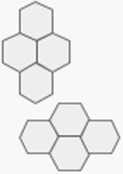 -(u1.q + u1.ợ2+
1O
o
Sn — Sn.q =u1 + u1.q + ul.q2 -ị-----\-Uỵ.qn 1
Uị.q3 4-----l-UpC?'1) =u1-u1.Qn
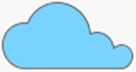 HĐ 3. Cho cấp số nhân (un) có số hạng đầu U], công bội q ± 1. Đặt sn = Uị + u2 + u3 + ... + un = Uj + UịQ + UịQ2 + ... +u1qn~1.
a) Tính s„. q và s„ - sn.q.
b) Từ đó, hãy tìm công thức tính sn theo u, và q.
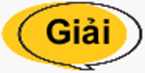 b) Ta có: sn
U] — Upq"
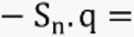 sn(l — q) — ux(l — qn) <=> Sn — 1]_^1
Vậy công thức tính sn =
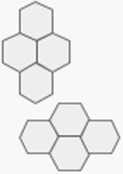 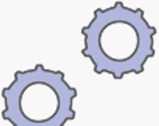 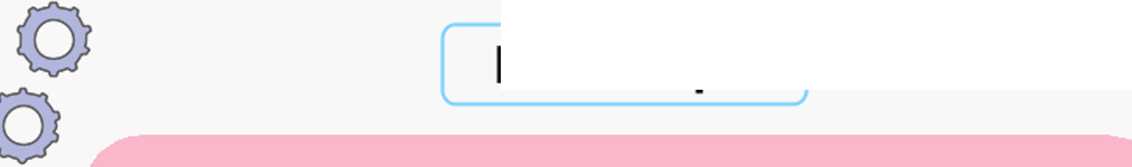 KÉT LUẬN
Cho cấp số nhân (un) có số hạng đầu Uỵ và công bội q*ỉ.
Đặt Sn — Uị + U2 + U3 + ••• + un. Khi đó:
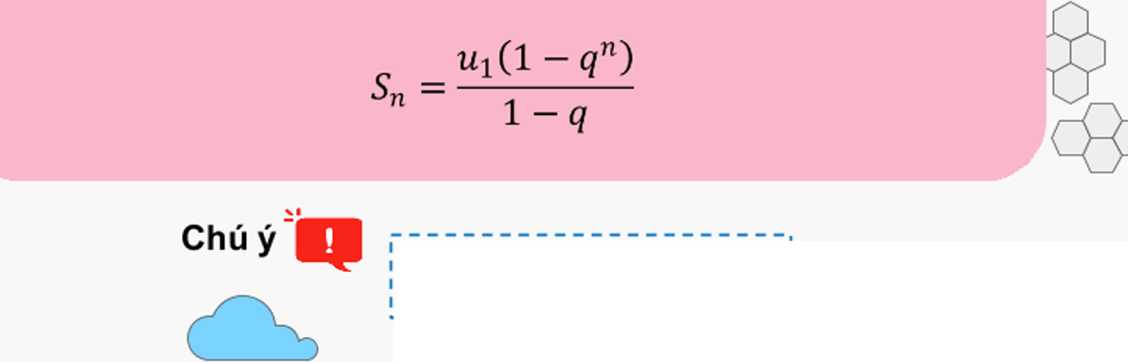 i Nếu q = 1 thì sn - nuỵ Ị I                                                                                                                              ỉ
L_____________________I
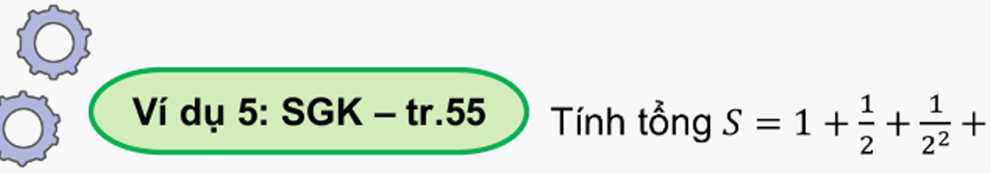 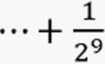 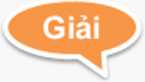 s là tổng mười số hạng đầu của cấp số nhân có số hạng đầu = 1 và công bội q = I
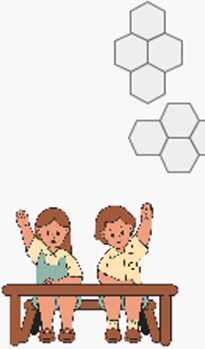 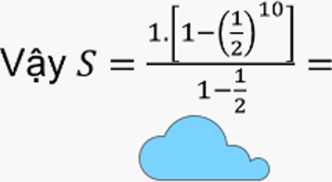 1023
512
Luyện tập 4
a) 3; - 6;
12; - 24; ...vớin = 12;
ĩ 1
1 , ...với n
5
' 10'100'1000
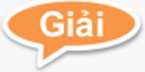 a) Ta có: 3; - 6; 12; - 24; ... là cấp số nhân với ux = 3 và công bội q = -2
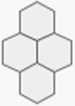 Khi đó tổng của 12 số hạng đầu của cấp số nhân đã cho là:
s12=m=_4095
Luyện tập 4
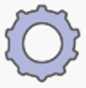 a) 3; - 6; 12; - 24; ... với n = 12;
. . 1 1 1 ...
b)777,7^,7777,-vớ n
' 10 100 1000
5
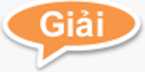 b) Ta có: -1-; 7^7; 7777;... là một cấp số nhân với Ui = 77 và công bội q = 77-'          10 100’ 1000          V r                   1    10         M ■   1    10
Khi đó tổng của 5 số hạng đầu của cấp số nhân đã cho là:
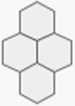 4i_m5'
10 kio/
1 = 0,11111
*4)
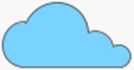 $5 =
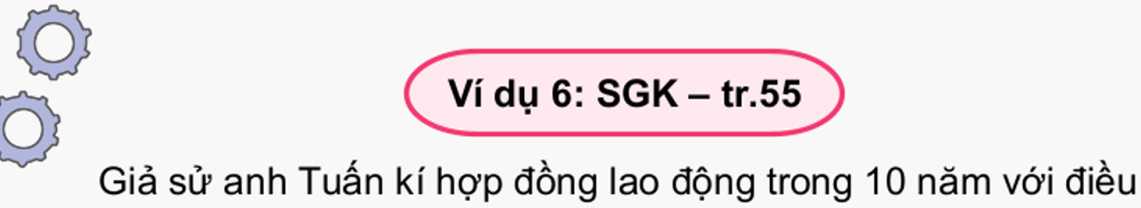 khoản về tiền lương như sau: Năm thứ nhất, tiền lương của
anh Tuấn là 60 triệu. Kể từ năm thứ hai trở đi, mỗi năm tiền lương của anh Tuấn được tăng lên 8%. Tính tổng số tiền lương anh Tuấn lĩnh được trong 10 năm đầu đi làm (đơn vị: triệu đồng, làm tròn kết quả đến hàng phần nghìn).
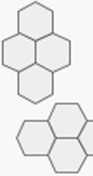 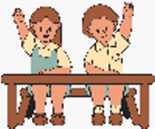 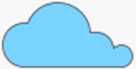 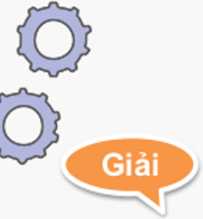 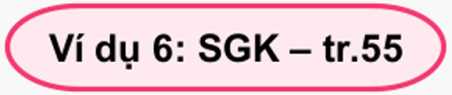 Gọi un là số tiền lương (triệu đồng) anh Tuấn được lĩnh ờ năm làm việc thứ n.
Ta có: U] = 60
un = un_ỵ +     0,08 = un_!.(l + 0,08) = un_1.l,08
Do đó, (un) là cấp số nhân có số hạng đầu UA = 60, công bội q = 1,08
Áp dụng cồng thức tính tổng sn, ta có tổng số tiền lương anh Tuấn lĩnh được
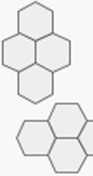 = 6O(1       « 869,194 (triệu đồng)
1-0,08 v
trong 10 năm đầu đi làm là: S10
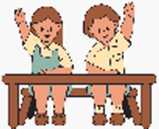 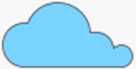 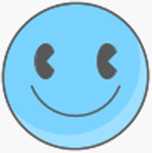 ©
LUYỆN TẬP
D
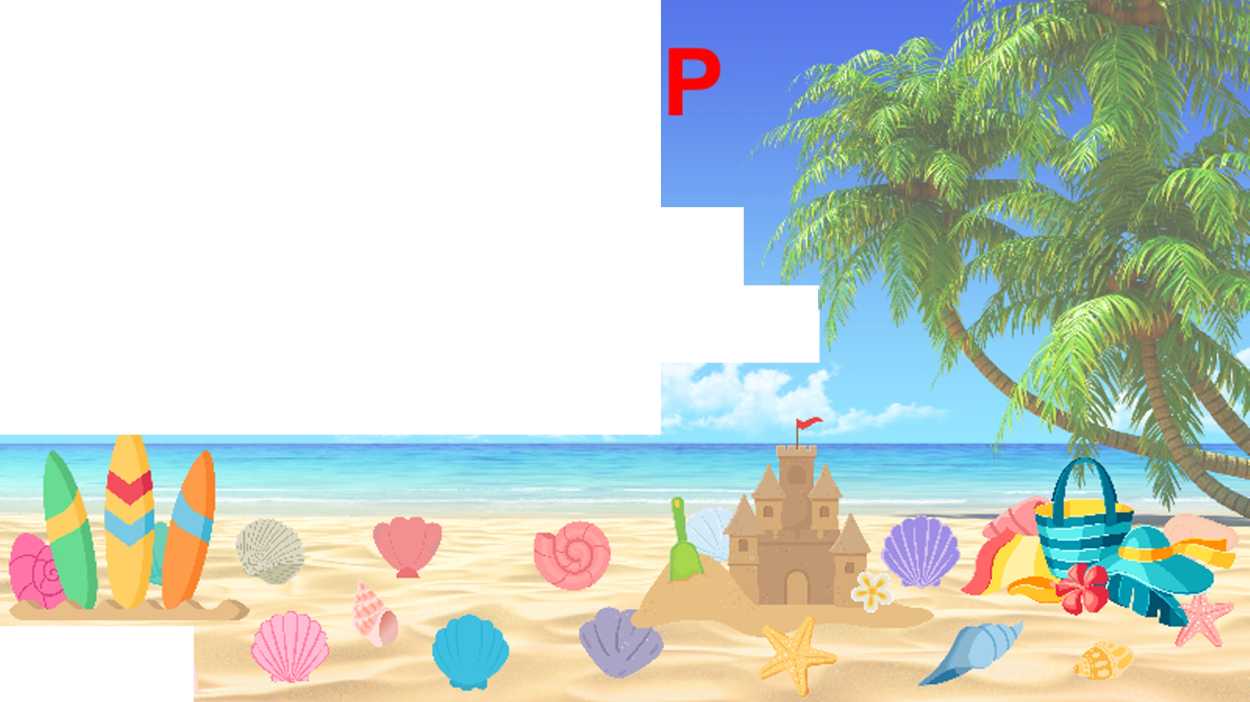 NHÀ SƯU TẬ
ĐẠI DƯƠNG
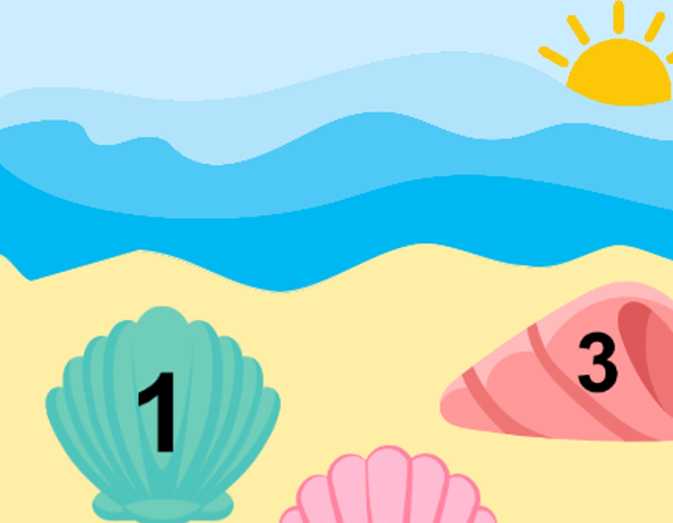 X
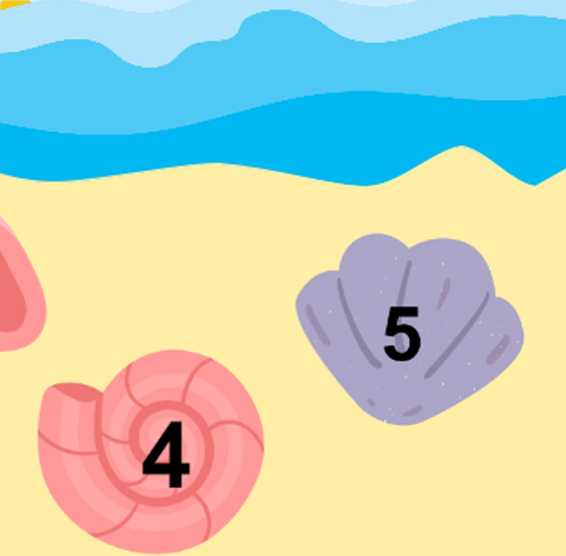 2
Câu hỏi 1: Hãy chọn cấp số nhân trong các dãy số được cho sau đây
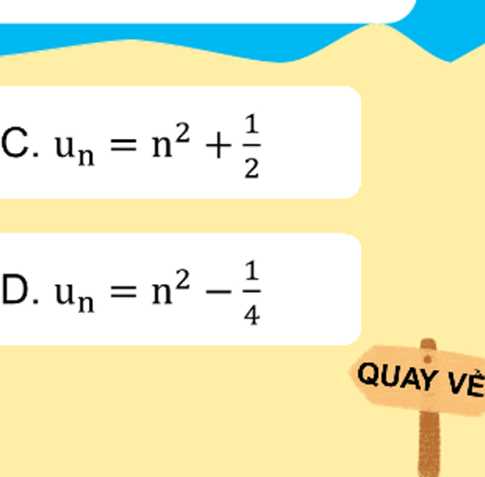 A. un = 7- — 1 n 4<n
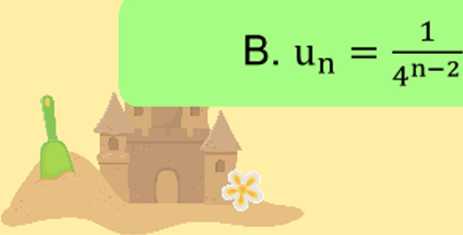 Câu hỏi 2: Cho dãy số: -1; 1; -1; 1; -1; ... Khẳng định
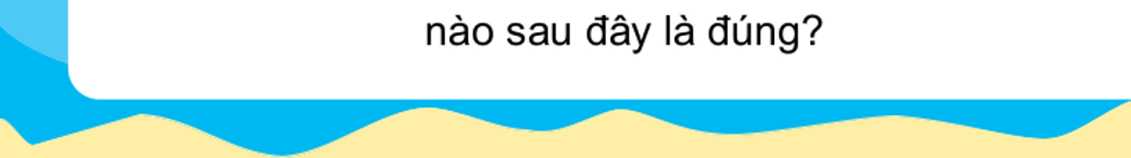 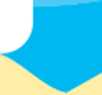 A. Dãy số này không phải là cấp số nhân
c. Dãy số này là cấp số nhân có Ui = -1; q = -1
B. Số hạng tổng quát
un = 1
D. Số hạng tổng quát un = (-l).2n
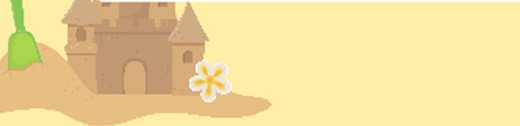 quay về
I
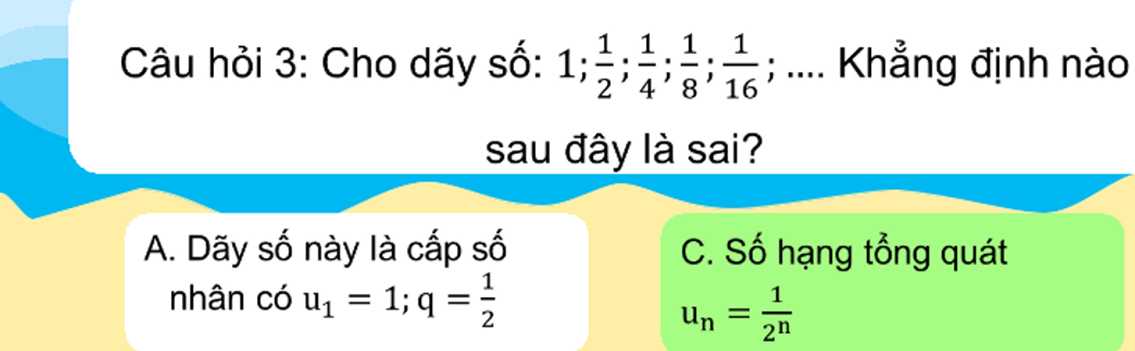 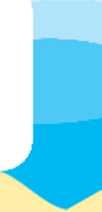 D. Dãy số này là dãy số giảm
B. Số hạng tổng quát
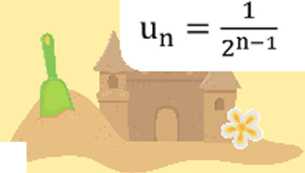 quay vè
I
Câu hỏi 4' Chn nấn số nhân Ai-Ì vnú II. — —1 • n — —— Sn
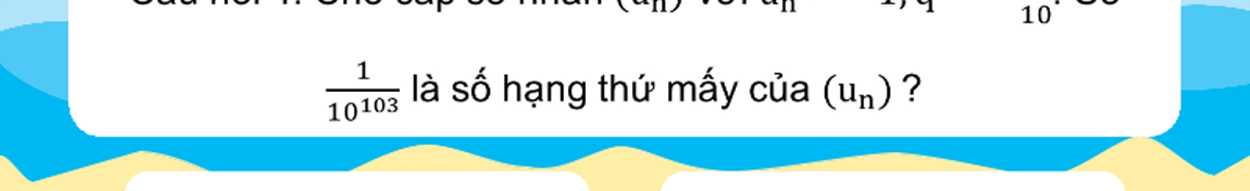 A. SỐ hạng thứ 103          c. số hạng thứ 105
D. Không là số hạng của cấp số đã cho
quay về
B. Số hạng thứ 104
a
I
Câu hỏi 5: Cho cấp số nhân (un) với Ui = 3; q = -2. số
192 là số hạng thứ mấy của (un)?
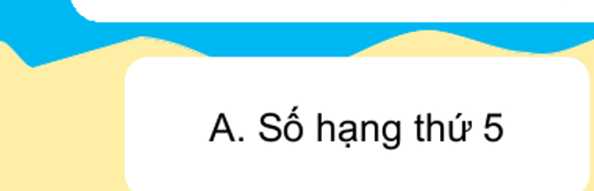 c. số hạng thứ 7
D. Không là số hạng của cẩp số đã cho
B. Số hạng thứ 6
quay về
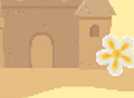 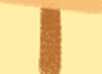 Bài tập 1: SGK - tr.56
Trong các dãy số sau, dãy số nào là cấp số nhân? Vì sao?
a) 5; - 0,5; 0,05; - 0,005; 0,0005; b) - 9; 3; - l;ệ; -ị
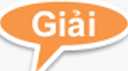 a) Từ số hạng thú’ hai của dãy số ta thấy số hạng sau gấp lần số hạng trước của dãy.
Vì vậy dãy trên là cấp số nhân với số hạng đầu U] = 5 và công bội
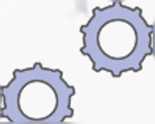 Bài tập 1: SGK - tr.56
Trong các dãy số sau, dãy số nào là cấp số nhân? Vì sao?
a) 5; - 0,5; 0,05; - 0,005; 0,0005; b) - 9; 3; - 1;^; -i;
ó     J
c) 2; 8; 32; 64; 256.
b) Từ số hạng thứ hai của dãy số ta thấy số hạng sau gấp số hạng trước của dãy.
Vì vậy dãy trên là cấp số nhân với số hạng đầu ux = -9 và công
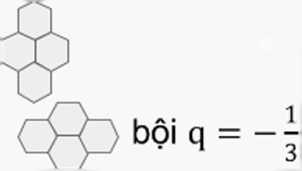 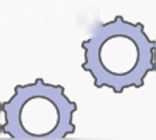 Bài tập 1: SGK - tr.56
Trong các dãy số sau, dãy số nào là cấp số nhân? Vì sao?
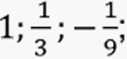 a) 5; - 0,5; 0,05; - 0,005; 0,0005;
c) 2; 8; 32; 64; 256.
b) - 9; 3; -
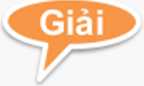 -r_     8   32   256 , 64
c) Ta CÓ: T = — = --7- gt --
’         2    8     64    32
Vì vậy dãy trên không là cấp số nhân.
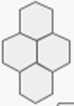 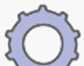 a
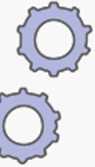 Chứng minh mỗi dãy số (un) với mỗi số
hạng tồng quát như sau là cấp số nhân:
Bài tập 2: SGK-tr.56
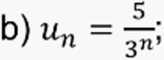 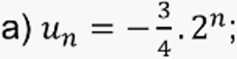 c) un = (-0,75)”
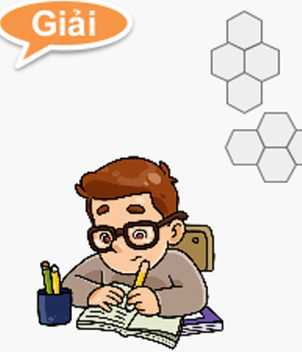 a) Ta có: uíl+1 =2”+1
Xét^ = (-Ị.2n+1):(-|.2n) = 2
Vì vậy dãy số đã cho là một cấp số nhân.
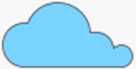 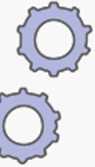 Chứng minh mỗi dãy số (un) với mỗi số
hạng tồng quát như sau là cấp số nhân:
Bài tập 2: SGK-tr.56
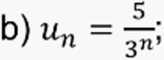 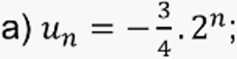 c) un = (-0,75)”
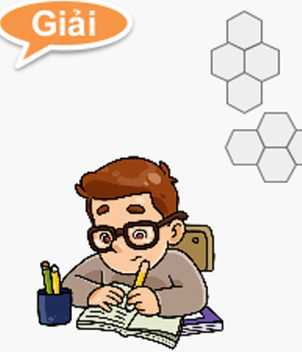 b)Ta có: un+1 =
Kn+l _  5   5 _ 1
u„ 3n+1 3n 3
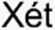 Vì vậy dãy số đã cho là một cấp số nhân.
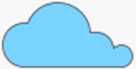 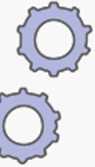 Chứng minh mỗi dãy số (un) với mỗi số
hạng tồng quát như sau là cấp số nhân:
Bài tập 2: SGK-tr.56
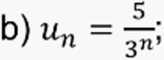 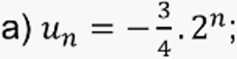 c) un = (-0,75)”
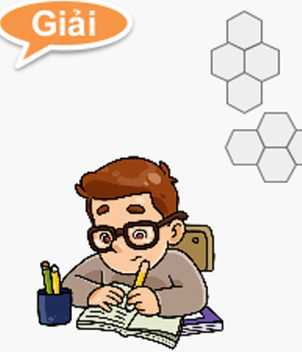 c) Ta có: un+1 = (-0,75)íl+1
Xét = (—0,75)n+1: (-0,75)” = -0,75
U/Ị
Vì vậy dãy số đã cho là một cấp số nhân.
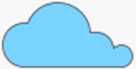 Bài tập 3: SGK-tr.54
Cho cấp số nhân (un) với số hạng đầu U1 = - 5, công bội q = 2.
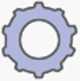 a) Tìm un;
b) Số - 320 là số hạng thứ bao nhiêu của cấp số nhân trên?
c) Số 160 có phải là một số hạng của cấp số nhân trên không?
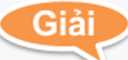 a) Ta có (un) là cấp số nhân có số hạng đầu ux = -5 và công bội
q - 2 có số hạng tồng quát là: un - -5.2" 1
với mọi n e
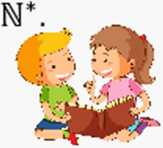 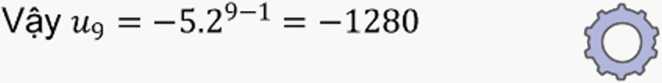 Bài tập 3: SGK-tr.54
Cho cấp số nhân (un) với số hạng đầu U1 = - 5, công bội q = 2.
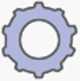 a) Tìm un;
b) Số - 320 là số hạng thứ bao nhiêu của cấp số nhân trên?
c) Số 160 có phải là một số hạng của cấp số nhân trên không?
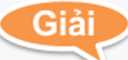 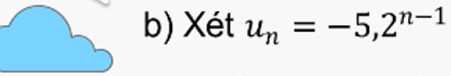 = -320 <=> 2"-1
= 64 <=> n — 1 = 6 <=> n = 7
Vậy số - 320 là số hạng thứ 7 của cấp số nhân.
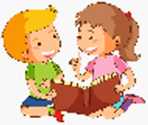 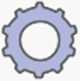 Bài tập 3: SGK-tr.54
Cho cấp số nhân (un) với số hạng đầu U1 = - 5, công bội q = 2.
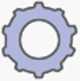 a) Tìm un;
b) Số - 320 là số hạng thứ bao nhiêu của cấp số nhân trên?
c) Số 160 có phải là một số hạng của cấp số nhân trên không?
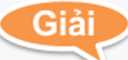 c) Xét u„ = —5.2n_1 = 160 <=> 2n_1 = -32 <=> n - 1 - -5 <=> n = -4
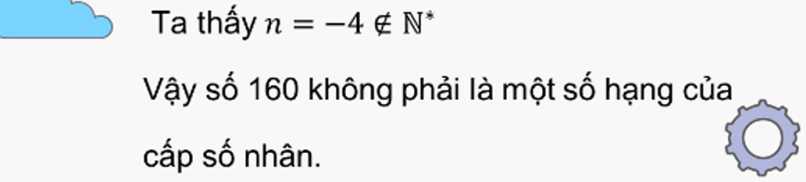 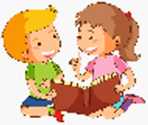 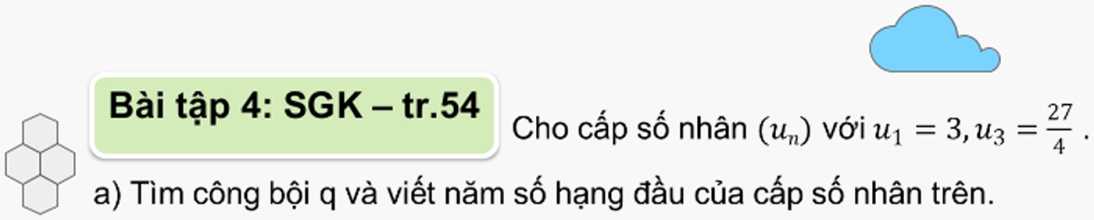 b) Tính tổng 10 số hạng đầu của cấp số nhân trên.
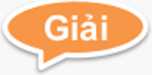 a) Ta có: u3 = Uj.q2
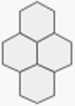 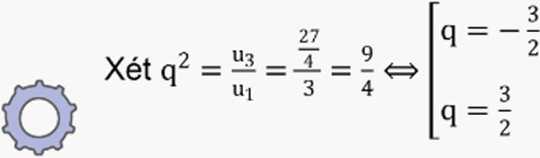 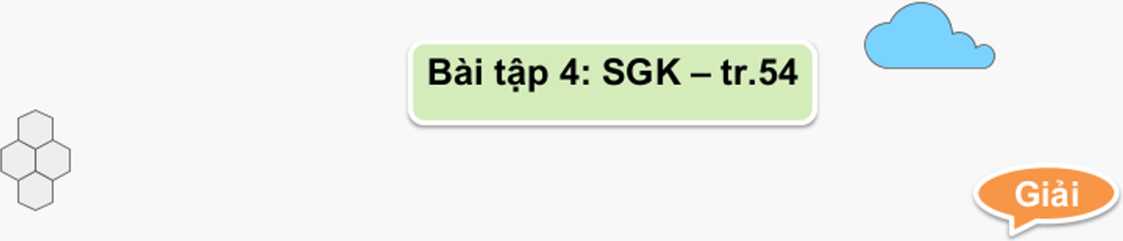 + Với q = — I ta có năm số hạng đầu của cấp số nhân là:
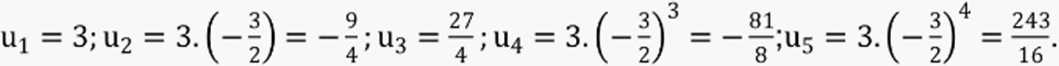 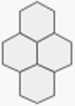 + Với q = I ta có năm số hạng đầu của cấp số nhân là:
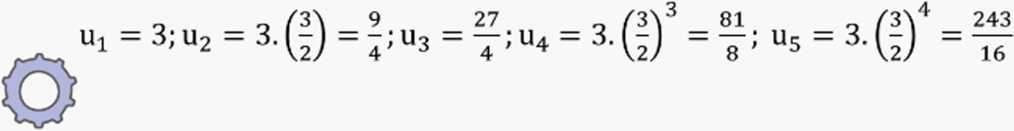 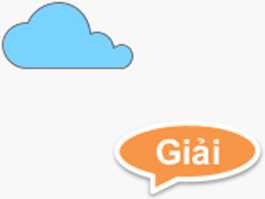 Bài tập 4: SGK-tr.54
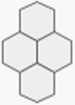 b) Tổng của 10 số hạng đầu của cấp số nhân với số hạng đầu Ui = 3
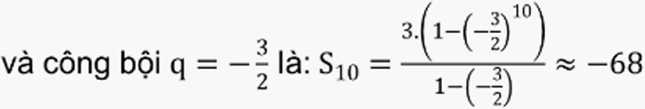 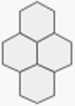 Tổng của 10 số hạng đầu của cấp số nhân với số hạng đầu uị = 3 và
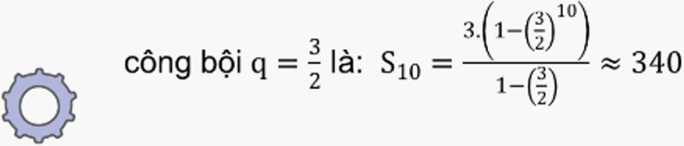 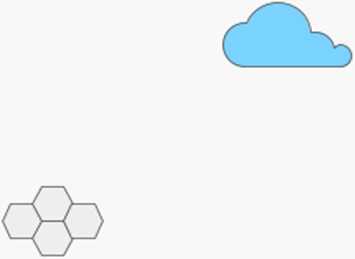 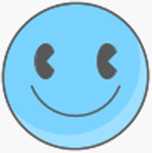 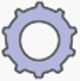 VẬN DỤNG
D
Bài tập 5: SGK-tr.54
Một tỉnh có 2 triệu dân vào năm 2020 với tỉ lệ tăng dân số là 1%/năm. Gọi un là số dân của tỉnh đó sau n năm. Giải sử tỉ lệ tăng dân số là không đổi.
a) Viết công thức tính số dân của tỉnh đó sau n năm kể từ năm 2020.
b) Tính số dân của tỉnh đó sau 10 năm kể từ năm 2020.
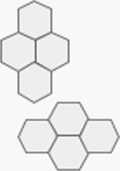 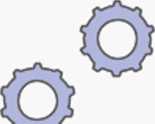 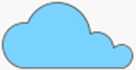 Bài tập 5: SGK-tr.54
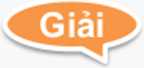 a) Ta có dãy (un) lập thành một cấp số nhân có số hạng đầu là u0 - 2 triệu dân và công sai q = 1%
Khi đó số hạng tổng quát của un = 2. (1 + l%)n 1 (triệu dân).
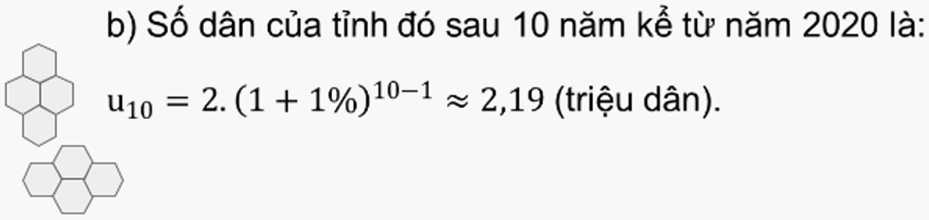 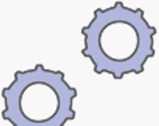 at. _ ................. _
Bài tập 6: SGK        đình mua một chiếc ô tô giá 800 triệu đồng. Trung bình sau
mỗi năm sử dụng, giá trị còn lại của ô tô giảm đi 4% (so với năm trước đó).
a) Viết công thức tính giá trị của ô tô sau 1 năm, 2 năm sử dụng.
b) Viết công thức tính giá trị của ô tô sau n năm sử dụng.
c) Sau 10 năm, giá trị của ô tô ước tính còn bao nhiêu triệu đồng?
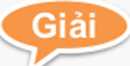 a) Sau 1 năm giá trị của ô tô còn lại là: Ui = 800 - 800.4%
= 800.(1 - 4%) = 768 (triệu đồng)
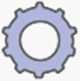 Sau 2 năm giá trị của ô tô còn lại là:
Uị = 800. (1 - 4%) - 800. (1 - 4%). 4% = 800. (1 - 4%)2 = 737,28 (triệu đồng)
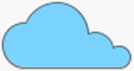 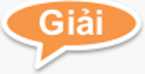 b) Gọi un là giá trị của ô tô sau n năm sử dụng.
Dãy số tạo thành một cấp số nhân với số hạng đầu là ux = 800. (1 - 4%) = 768 triệu đồng và công bội q = 1 - 4%
Khi đó công thức tổng quát để tính un - 768. (1 - 4%)n_1 = 800. (1 - 4%)n.
c) Sau 10 năm sử dụng giá trị của ô tô còn lại là: u10 = 800. (1 - 4%)10 « 531,87 (triệu đồng).
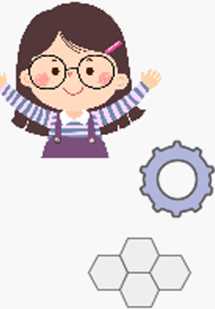 ~ ù Ma 7.
Bai tap 7:              nhảy bungee (một trò chơi mạo hiểm mà người
chơi nhảy từ một nơi có địa thế cao xuống với dây đai an toàn buộc xung quanh người) từ một cây cầu và căng một sợi dây dài 100m.
Sau mỗi lần rơi xuống, nhờ sự đàn hồi của
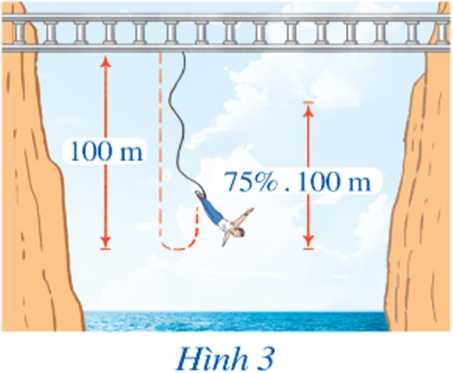 dây, người nhảy được kéo lên một quãng
đường có độ dài bằng 75% so với lần rơi
trước đó và lại bị rơi xuống đúng bằng
quãng đường vừa được kéo lên (Hình 3). Tính tổng quãng đường người đó đi được sau 10 lần kéo lên và lại rơi xuống.
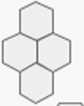 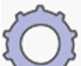 a
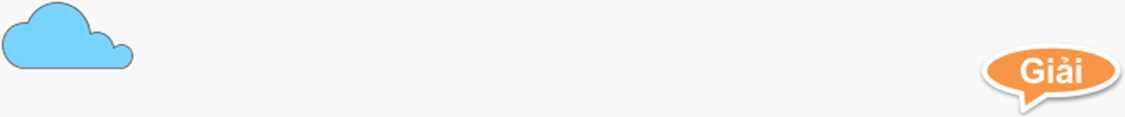 Gọi Ui(m) là quãng đường người chơi rơi xuống ờ lần 1, ta có U1 = 100; Gọi Vị (m) là quãng đường người chơi được kéo lên ở lần 1, ta có
V! = 100.0,75 = 75;
+) u2(m) là quãng đường người chơi rơi xuống ờ lần 2, ta có u2 = Vỵ = 0,75^!;
Gọi v2(m) là quãng đường người chơi được kéo lên ở lần 2, ta có
v2 = 0,75. u2 = 0,751?!.
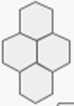 +) Vậy ta có hai cấp số nhân đều có công bội 0,75 là: ultu2,... v{,v2,..., V10 ỉ với Uỵ = 100,   = 75.
va
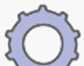 a
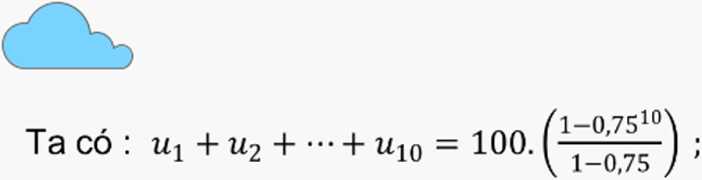 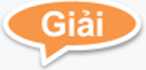 Zl-O,75lo\
V1 + r2 + - + v10-75j t _0'75 j
Tổng quãng đường người đó đi được sau 10 lần rơi xuống và được kéo lên tính từ lúc bắt đầu nhảy là :
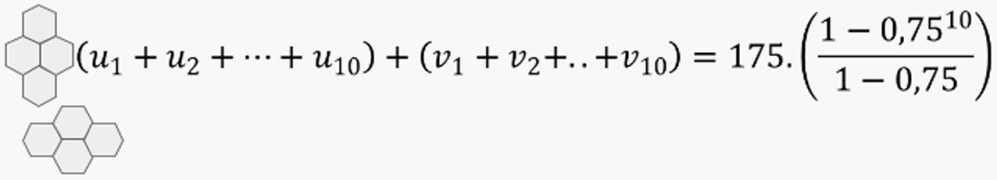 * 661
©
HƯỚNG DẪN VÈ NHÀ
Ghi nhớ kiến thức trong bài.
Chuẩn bị trước
Bài tập cuối chương
Hoàn thành
các bài tập trong SBT
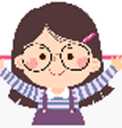 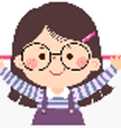 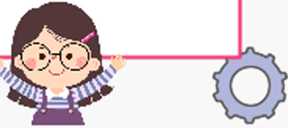 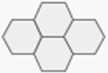 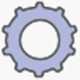 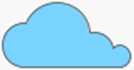 CẢM ƠN CÁC BẠN ĐÃ CHÚ Ý LẲNG NGHE, HẸN GẬP LẠI!
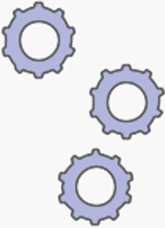 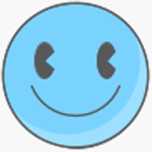